Joomla! Updates and Tips
Northern Virginia Joomla Users Group
September 2020
Dorothy Firsching, Ursa Major Consulting, LLC
dfirsching@ursamajorconsulting.com
Agenda
Joomla! Updates
Upcoming JUG Meetings
Program – Marvin on Gantry and SASS
Topics for Future - Discussion
09-28-2020
2
Latest Joomla! Updates
3.9.22 – 88% done
3.9.21 – August 25, 2020
Joomla 4 Beta 4 – September 15, 2020
Over 100 bugs squashed
3.10 Alpha 2 – September 15, 2020
09-28-2020
3
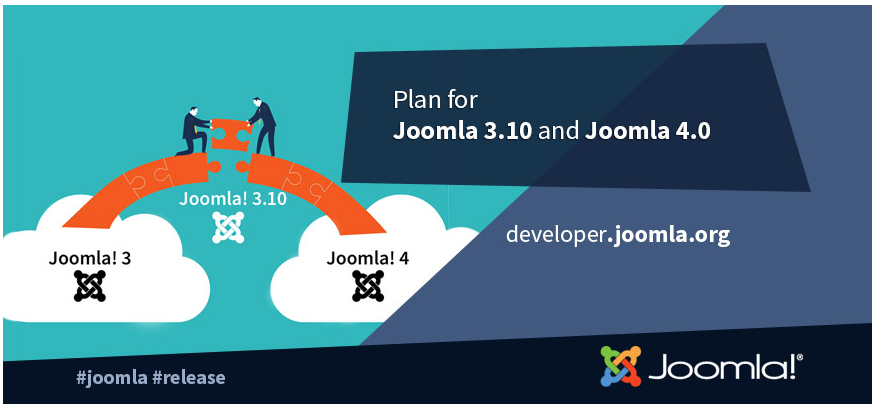 Upcoming Joomla! Releases
Joomla! 3.10 – last of Joomla! 3.x Series – ?? 2020
API changes prior to Joomla! 4.0
Will be supported for 2 years after release 
Update Checker – test compatibility with Joomla! 4.0
https://magazine.joomla.org/all-issues/may-2020/joomla-3-10-and-the-update-checker
Joomla! 4.0 beta 4 – September 15, 2020
https://magazine.joomla.org/all-issues/may-2020/the-may-issue
Can update to Joomla! 3.10 and then to 4.0 beta
I installed Joomla! 4.0 beta 3 but site templates won’t work with it yet
09-28-2020
4
Joomla! 4.0 Key Features
https://magazine.joomla.org/all-issues/may-2020/joomla-4-what-to-expect
Workflow
Media Manager
Installation – in seconds
A cleaner and more powerful codebase. With the removal of deprecated functions from Joomla 3.x and the use of PHP namespaces that allows developers to deliver more robust and innovative applications than ever before
The web is for all. We aim to ensure that the templates are accessible (Level AA of WCAG 2.1)
The power of the Joomla Framework merged into the CMS
A fully rebuilt Media Manager with a cleaner User Interface and new image editing capabilities
A new Publishing Workflow to manage your articles in an advanced and customisable way
New security features such as support for prepared SQL statements
Web Services to allow you to make your content accessible to other websites
An enhanced event dispatching system
HTML Mail Templates to allow easy customisation of the emails your site sends
An improved and expanded Command Line Interface (CLI)
Clean codebase, high coding quality, but many changes.
09-28-2020
5
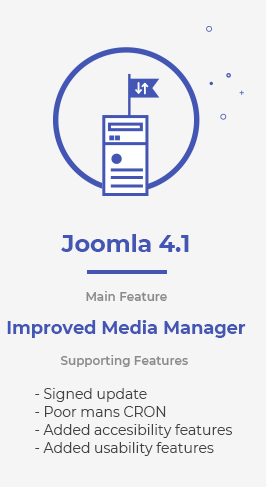 Joomla 4.1 Features
6 months after 4.0
Even more improved Media Manager
Signed Updates
CRON
Accessibility features
Usability Features
https://joomlachicagonorth.com/blog/the-day-after-joomla-4-0-planning-the-future
09-28-2020
6
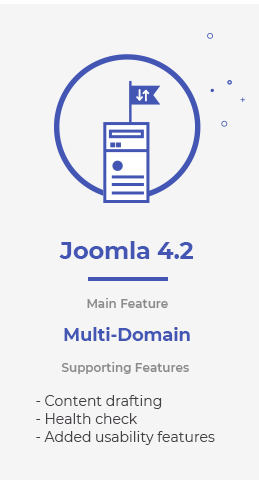 Joomla 4.2 Features
Multi-Domain
Content Drafting
Health Check
Usability
If you want to help:https://volunteers.joomla.org/teams/joomla-enhancement-development-team
09-28-2020
7
Joomla! 4 compatibility
Don’t forget that Joomla! 3.10.x will be supported for 2+ years after it is released
Joomla 4 will have a new, standard way of handling license keys:
https://watchful.net/blog/joomla-4-license-key/
Extensions
Akeeba Backup: Will start working on J4 after beta is released. “J3 to J4 is a FAR bigger leap than J2.5 to J3.”
JomSocial:  Built for Joomla! 1.5, upgraded. Needs to change for Joomla! 4. Plans are to support both 3.x and 4.
Templates
JoomlArt: T4 will work for J3 and J4; will roll out templates for J4 as soon as J4 goes stable.
Rockettheme:  Gantry 4 will not be rewritten for Joomla! 4. Working on bringing most popular templates to Gantry 5, which will work with Joomla 4.
09-28-2020
8
Updating Joomla 4
Go to System / Joomla
Click Options 
For Minimum Stability, select Beta
For Update Channel, choose Custom URL and paste in:  https://update.joomla.org/core/nightlies/next_major_list.xml.
Save and Close
Go to Live Update / Click Install the Update
09-28-2020
9
Pre-Update Check
09-28-2020
10
Extensions Pre-Update Check
I had already figured out that the Ja_landscape template was broken; though it said it was Joomla 4 ready!
09-28-2020
11
Other Joomla! Events
Joomla Users Group of NJ - https://joomlausersnj.com/ 
New Brunswick, NJ
JUG Chicago North (JUGCN) https://joomlachicagonorth.com/ 
August 26,2020 – Custom Fields and External Data Sources, 2 pm our time, https://joomlachicagonorth.com/meetings/event/133-custom-fields-and-external-data-sources 
October 17, 2020:  JoomlaDay Chicago
Squash bugs weekly for J4!
Joomla User Group Boston
https://www.jugboston.org/meetings/event/3-keyword-research-how-it-supports-seo-as-well-as-overall-marketing-strategy -- Was in August, may have been recorded
Joomla! Users Group Long Island
Meets monthly but no info…
09-28-2020
12
Upcoming NOVA JUG Events
Monday, September 28, 2020
Monday, October 26, 2020
Monday, November 23, 2020
Monday, December 28, 2020
Cancel for holidays? Reschedule?
Topics / Speakers?
09-28-2020
13
Joomla! Tidbits…
09-28-2020
14
May Tidbit – Akeeba Backup
Change backup outside of default location for increased security
Putting it outside of public_html is best
09-28-2020
15
March Tidbit:  Can’t get into 2fa
If you can log in – simply go to Extensions  Plugin, search for Two Factor Authentication and disable it.
Or use your saved list of recovery codes. You have that, right?
If you can’t do that:
Log into phpMyAdmin in CPANEL or otherwise
Select the database for your website
Go to the extensions table and set enabled to 0 for plg_twofactorauth_totp
Also set plg_twofactorauth_yubikey to 0 if you are using Yubikey

Alternatively: assuming your database table prefix is AAA___, run the following queries:
UPDATE `AAA__extensions` SET `enabled` = '0' WHERE `name` = 'plg_twofactorauth_totp';
UPDATE `AAA__extensions` SET `enabled` = '0' WHERE `name` = 'plg_twofactorauth_yubikey’;
TIP:  if  you have multiple sites on a given domain, you will need to make different recognizable usernames, to keep the codes separate
09-28-2020
16
February Tidbit:  Embed Code Gone
Iframe and embed code from a page when a user without sufficient authorization saves it – maybe just leaving some empty paragraph tags or even &nbsp;
Options to consider:
TinyMCE:
Go to extensions > plugins > editor and find TinyMCE plugin
Remove iframe from list of prohibited elements for the selected panel set and add it to “Extended valid elements” list
JCE:
Go to profiles and find the right profile for the user
Change settings in Media to set Allow Iframes to Yes
Or just use Code view and save; don’t look at the wysiwyg view at all
Don’t use an editor  Set it to Editor-None
Global configuration:
Change setting for Text Filter Setting for the given user group  No Filtering, or whitelist / blacklist per the next page
09-28-2020
17
Text Filter Settings
Tweak per the footnotes
09-28-2020
18
November Tidbits: Backend Notices and Notifications
There is a new version of Joomla! out, but your website doesn’t say so.
Go to Plugins and search for update
Update notification  turn on to get emails
Update icon  turn on to have the message and link in the control panel
Check also that Update Source in the Update Channel is set to Default
You can also set it to tell people when a backup is needed
Useful if other people are adding content to the site.
09-28-2020
19
November Tidbits (2):
IF you get way too many email notifications for a site:  
Go to Installer / Preferences 
Change Updates Caching (in hours) to something not zero. E.g., change it to 6 hours.
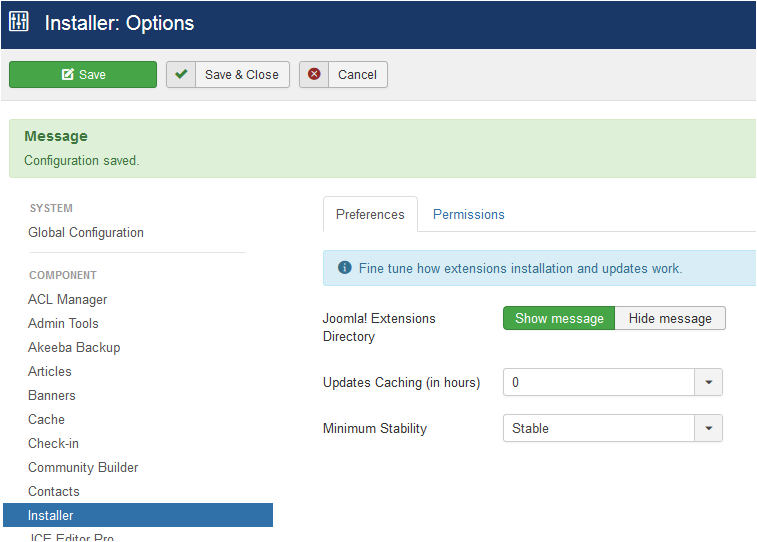 09-28-2020
20
October Tidbit:Ospam-a-not
OSPam-a-not extension from Joomlashack
Uses a time gate – no reCaptcha
Hidden timestamp that records how log it took to fill out a form
Blocks bots
No additional setup after install – enable recording of spam attempts and set a minimum form time in case form submissions are blocked too quickly
I have not tried this / not sure whether it works on logins as well.
09-28-2020
21
September Tidbits
Could not upload pdf files any more!
Had upgraded PHP on site
Joomla! was already set to allow pdfs
Was able to bypass processing them and let it work
Still a PHP library issue to be researched
Anybody know more about how this works?
JCE issue on editing 2nd textarea in Zoo
Could not add a link or use other functions
Tested with various JCE profiles and settings
But could use TinyMCE so it was a JCE issue
Contacted JCE, they issued a patch
It now works with the latest updates
09-28-2020
22
August Tidbits
Issue with Joomlart template’s MegaMenu + AdminTools
MegaMenu takes over normal Joomla menu module functions, e.g., which levels to display
Suddenly, would not allow adjustment of main menu as needed on a running site
Turned out to be in conflict with Akeeba Admintools 
Fixed with setting Admintools to  “Allow Site Templates”
09-28-2020
23